Nursing management in stroke rehabilitation : 
BEDSIDE SWALLOWING SCREENING 
IN STROKE PATIENT
NIK NOR HARAMAINI BINTI NIK ABDUL GHANI
PEGAWAI PEMULIHAN PERUBATAN PERTUTURAN 
UNIT TERAPI PERTUTURAN-BAHASA,  JABATAN PERUBATAN REHABILITASI
Topics
Dysphagia
Swallowing phases
Screening & Oral care
Dysphagia Diet
What is dysphagia ?
Characterized by a dysfunction in the sequential oral, pharyngeal and esophageal phases of swallowing problems.

Dysphagia is not a disease itself, rather a symptom and effect of another pathologic condition
Stroke & dysphagia
Research has proven that more than 80% stroke patients has dysphagia 
42-67% occur within 3 days
11-13% remain dysphagic after 6 months.
A study reported that 80% of patients with prolonged dysphagia required alternative means of enteral feeding.
Signs and symptoms  of dysphagia
NG tube and PEG tube insitu 
 Recurrent chest infection 
 Unexplained weight loss 
Dehydration 
Refusal to eat / loss of appetite 
 Prolong eating time 
Food sticking in the mouth after swallow 
Delay swallow initiation 
Nasal regurgitation 
Choking / coughing during eating 
Difficulty of breathing after eating
Truths About Dysphagia
1
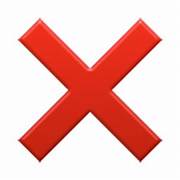 If a patient doesn’t cough, they aren’t aspirating 

Silent aspiration occurs in as many as 25-52% of individuals in the acute care setting( Leder et al, 2011)

* It is critical to address dysphagia in the acute care setting (Tippet, 2011)
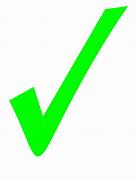 Truths About Dysphagia
2
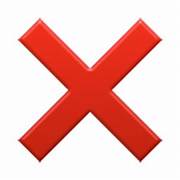 Aspiration always leads to pneumonia 

Only 12% of individuals who aspirate develop aspiration pneumonia (Robbins et all, 2008)
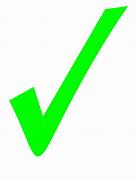 Truths About Dysphagia
3
If a person has a diminished gag reflex/absent gag reflex, they likely have dysphagia


An absent gag is a completely normal thing for 37% percent of the population. The absence of a gag reflex does not appear to be a predictor of dysphagia. Based on Leder, S. B. (1996). Gag reflex and dysphagia. Head & Neck: Journal for the Sciences and Specialties of the Head and Neck, 18(2), 138-141.
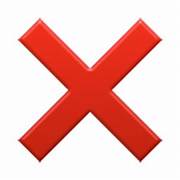 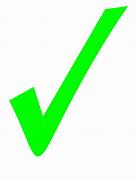 Facts
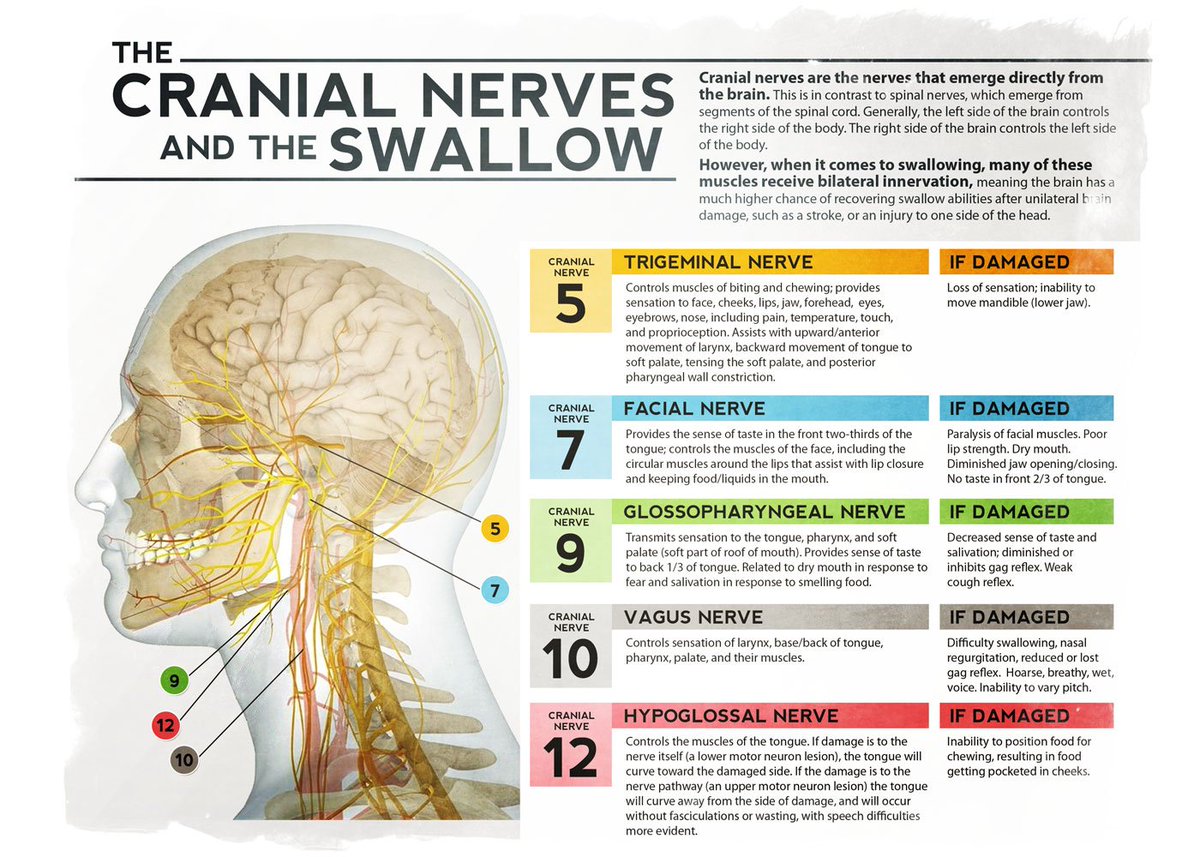 Humans swallow :

 500-700 times a day
once per minute while awake 
around 3x per hour during sleep
even more often during meals
Phases of swallowing
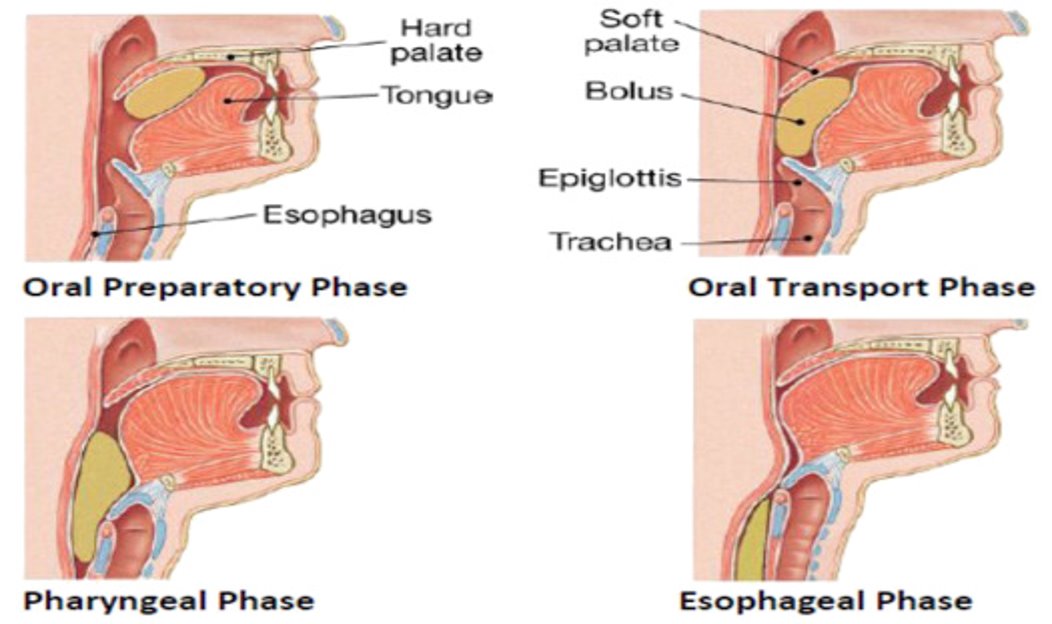 Oral phase
Pharyngeal phase
Esophageal phase
 


https://www.google.com/search?q=swallowing&tbm=vid&sa=X&ved=2ahUKEwjas8rqjIuAAxVfR2wGHa8CBy0Q0pQJegQIChAB&cshid=1689231266683705&biw=1920&bih=961&dpr=1#fpstate=ive&vld=cid:38a9bc32,vid:YQm5RCz9Pxc
Phases of swallowing
Dysphagia management
m
occupational therapist
otorhinolaryngologist
neurologist
otorhinolaryngologist
social worker /psychologist
dietitian
radiologist/radiographer
nurses
general medicine/rehab medicine
dentist
Dysphagia management
Dysphagia screening
Instrumental assessment (yes/no)
Swallowing rehabilitation (intervention)
Clinical Swallowing Examination
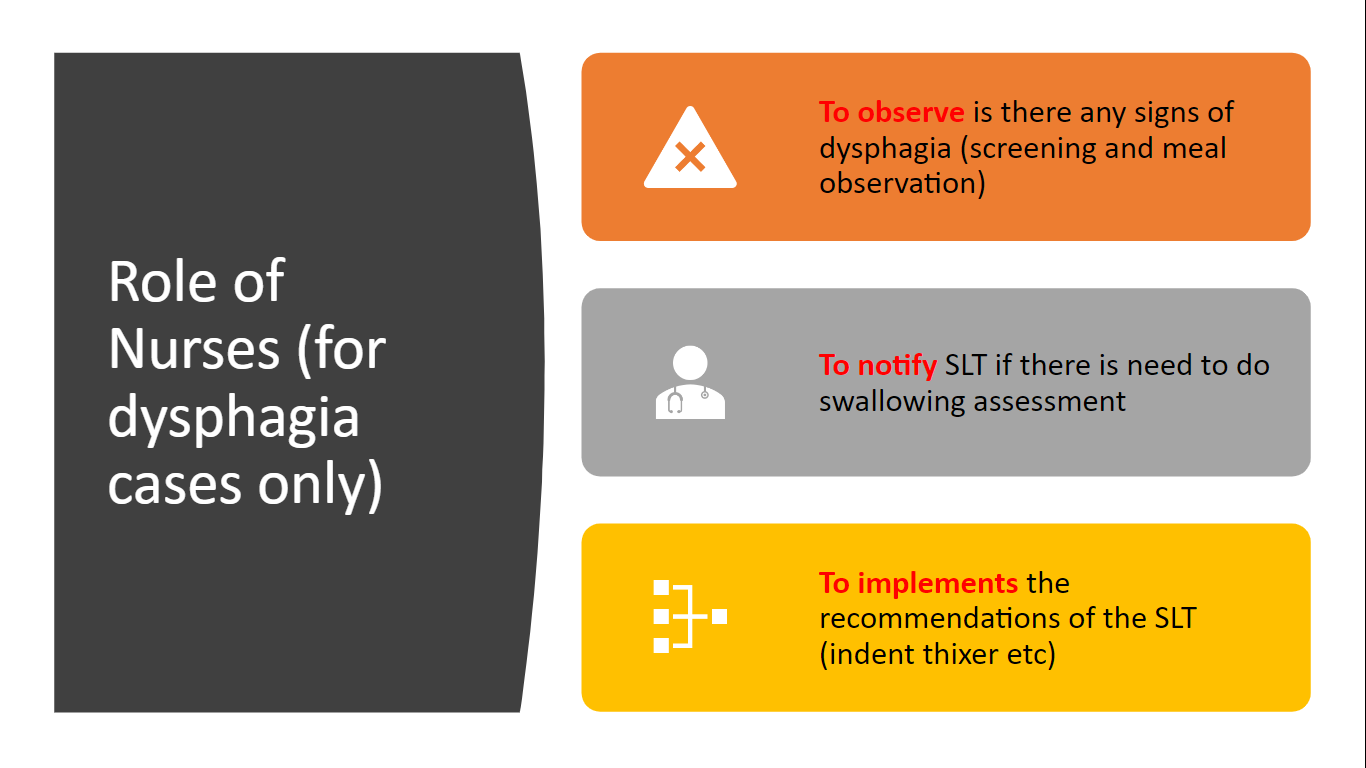 [Speaker Notes: What is the role of the nurse in caring for a patient with dysphagia?
The main objective when caring for the dysphagic patient is promoting safe swallowing and ensuring the patient has food and fluids that are the appropriate texture and thickness for their diet]
WHY we need collaboration ?
Nursing observations and opinions are crucial in fully understanding all dimensions of a case for a patient with dysphagia
                 WHY ??
Nurses play an important role in helping to implement the recommendations of the SLP. 
 Following a dysphagia evaluation, the SLP will communicate to the nurse, as well as the necessary recommendations. 
Example:
Mr. A had a FEES completed today.
Result - he was able to tolerate thin liquids with use of chin-tuck procedure. SLP would communicate to the nurse, Mr. A must use the chin-tuck position whenever consuming thin liquids.
[Speaker Notes: Inter-professional collaboration between nurses and SLT… Nurses are often the eyes and ears for the SLP who may only see a patient for a short treatment session]
Quick and minimally invasive
Identifies an individual who may or may not need a complete dysphagia assessment
 Defined scoring system: 
Pass – patient can be fed 
Fail – patient kept NPO and speech language therapist is consulted for a comprehensive swallowing assessment.
Dysphagia Screening
[Speaker Notes: Screening procedures are usually used to determine the possible presence of dysphagia and the need for further investigation.]
Dysphagia Screening Tools
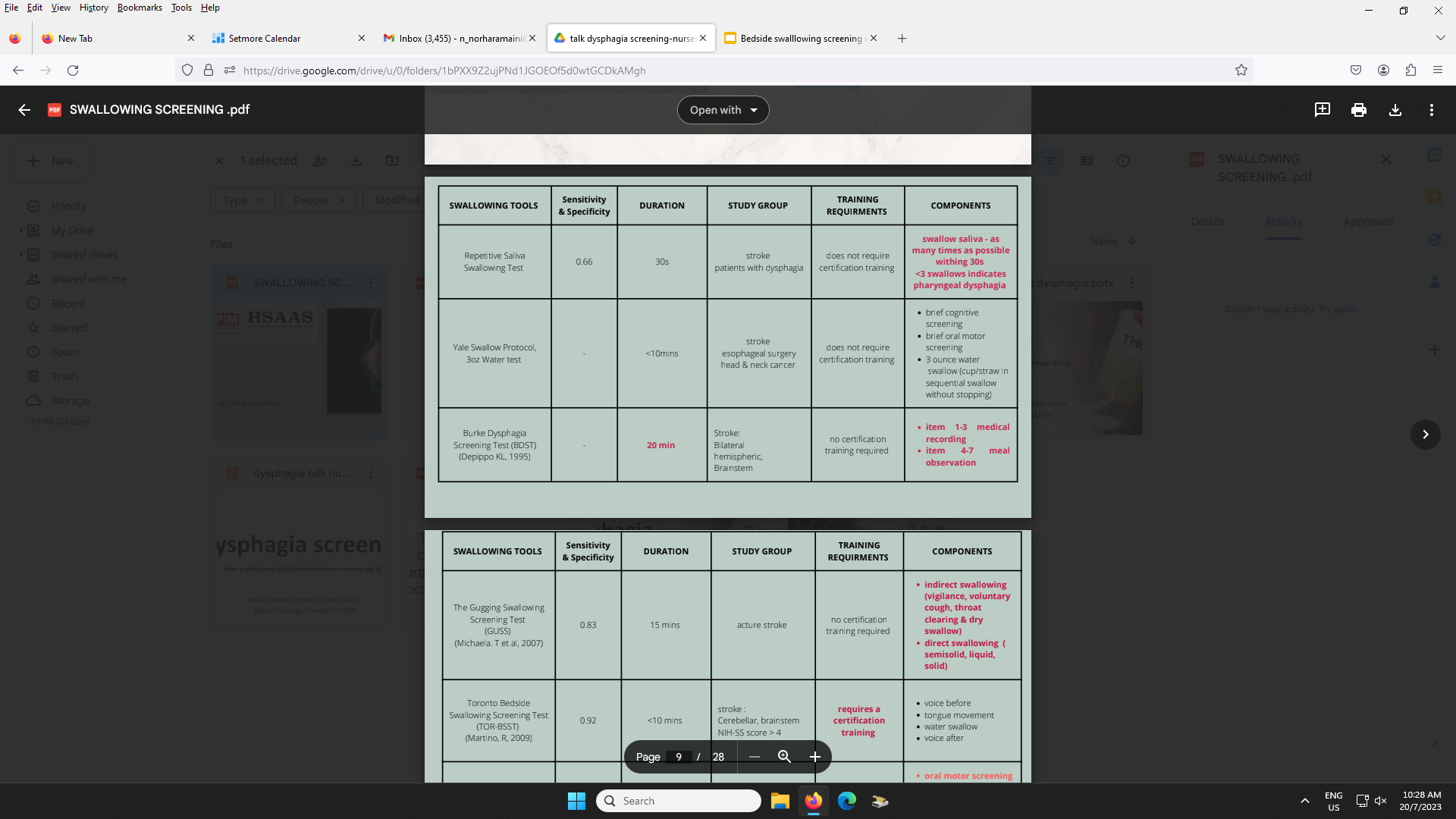 [Speaker Notes: Screening procedures are usually used to determine the possible presence of dysphagia and the need for further investigation.]
Dysphagia Screening Tools
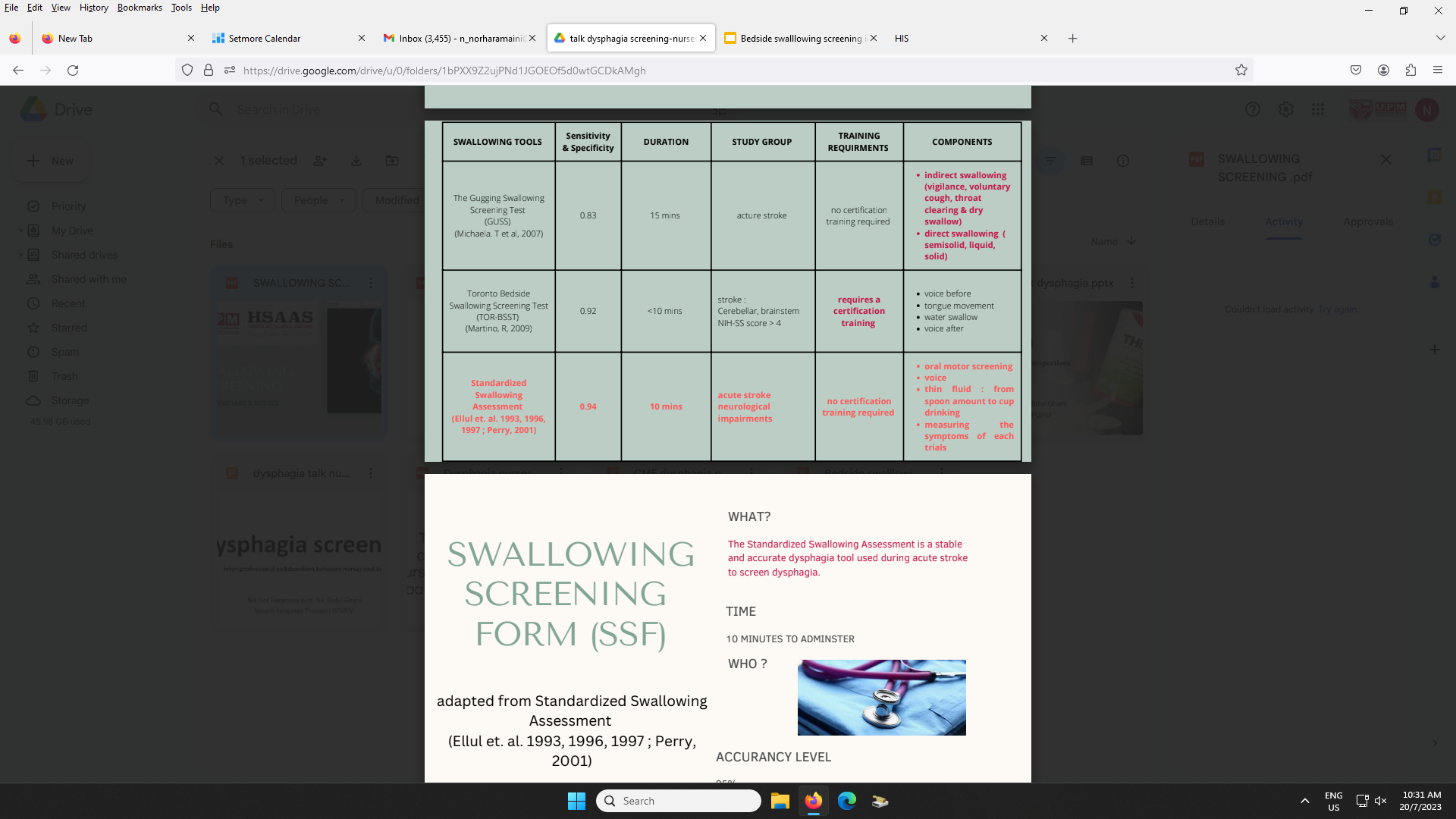 [Speaker Notes: Screening procedures are usually used to determine the possible presence of dysphagia and the need for further investigation.]
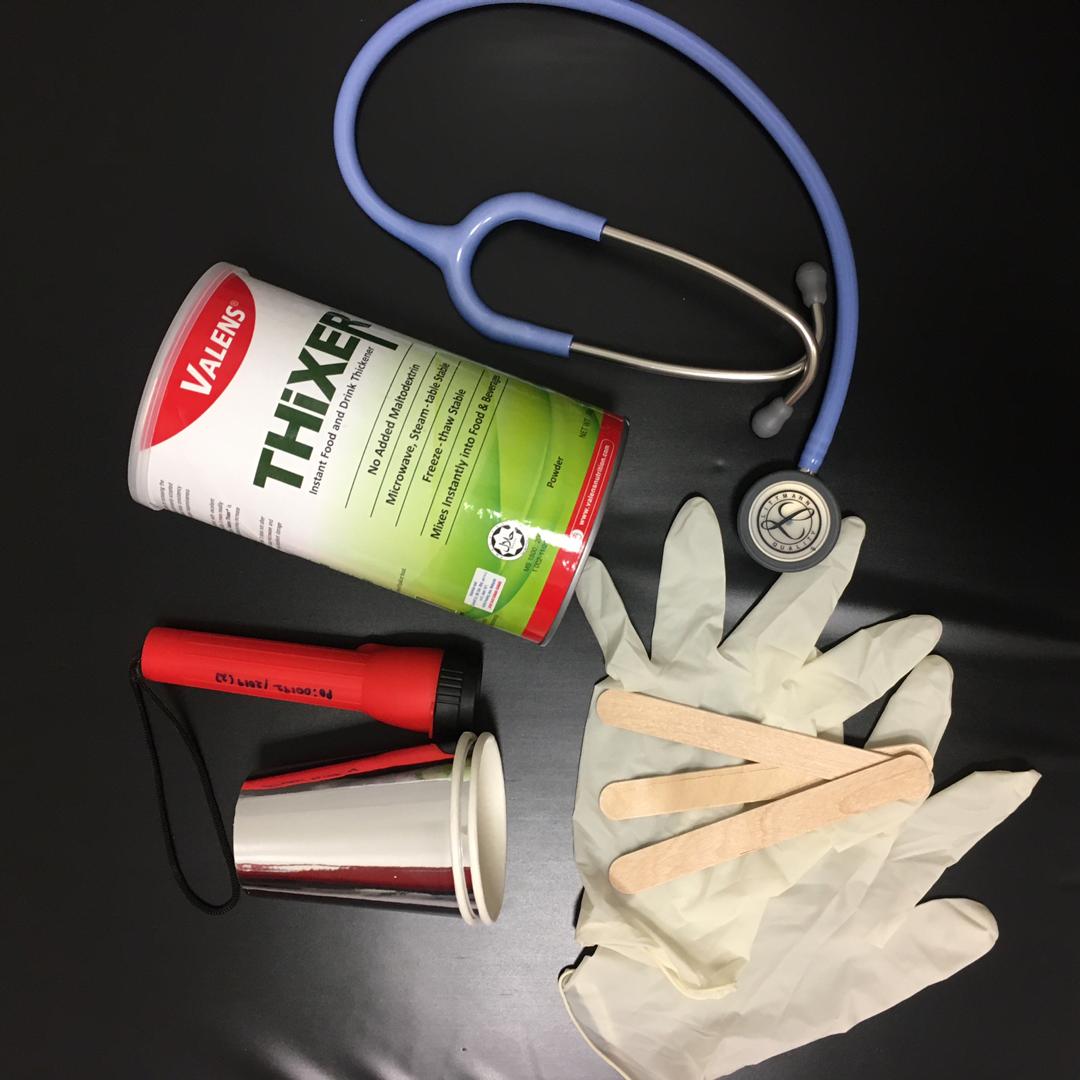 WHAT?

The Standardized Swallowing Assessment is a stable and accurate dysphagia tool used during acute stroke to screen dysphagia.

TIME

10 minutes to administer 

WHO 

General physician/ nurses 

ACCURACY LEVEL 

94-95%
Swallowing Screening Form (SSF)
adapted from Standardized Swallowing Assessment (Ellul et. al. 1993, 1996, 1997 ; Perry, 2001)
[Speaker Notes: Screening procedures are usually used to determine the possible presence of dysphagia and the need for further investigation.]
Screening Checklist and
 Screening Form (SSF)
[Speaker Notes: Screening procedures are usually used to determine the possible presence of dysphagia and the need for further investigation.]
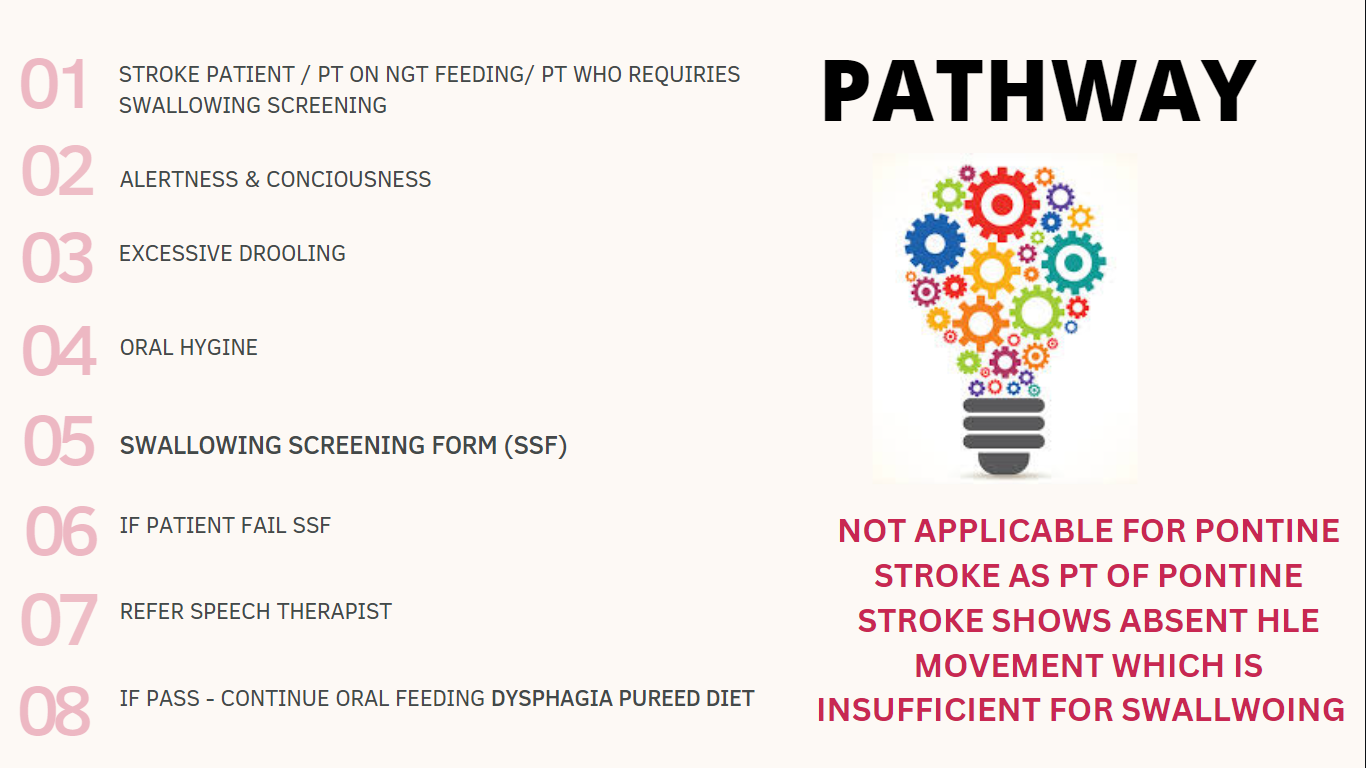 [Speaker Notes: Screening procedures are usually used to determine the possible presence of dysphagia and the need for further investigation.]
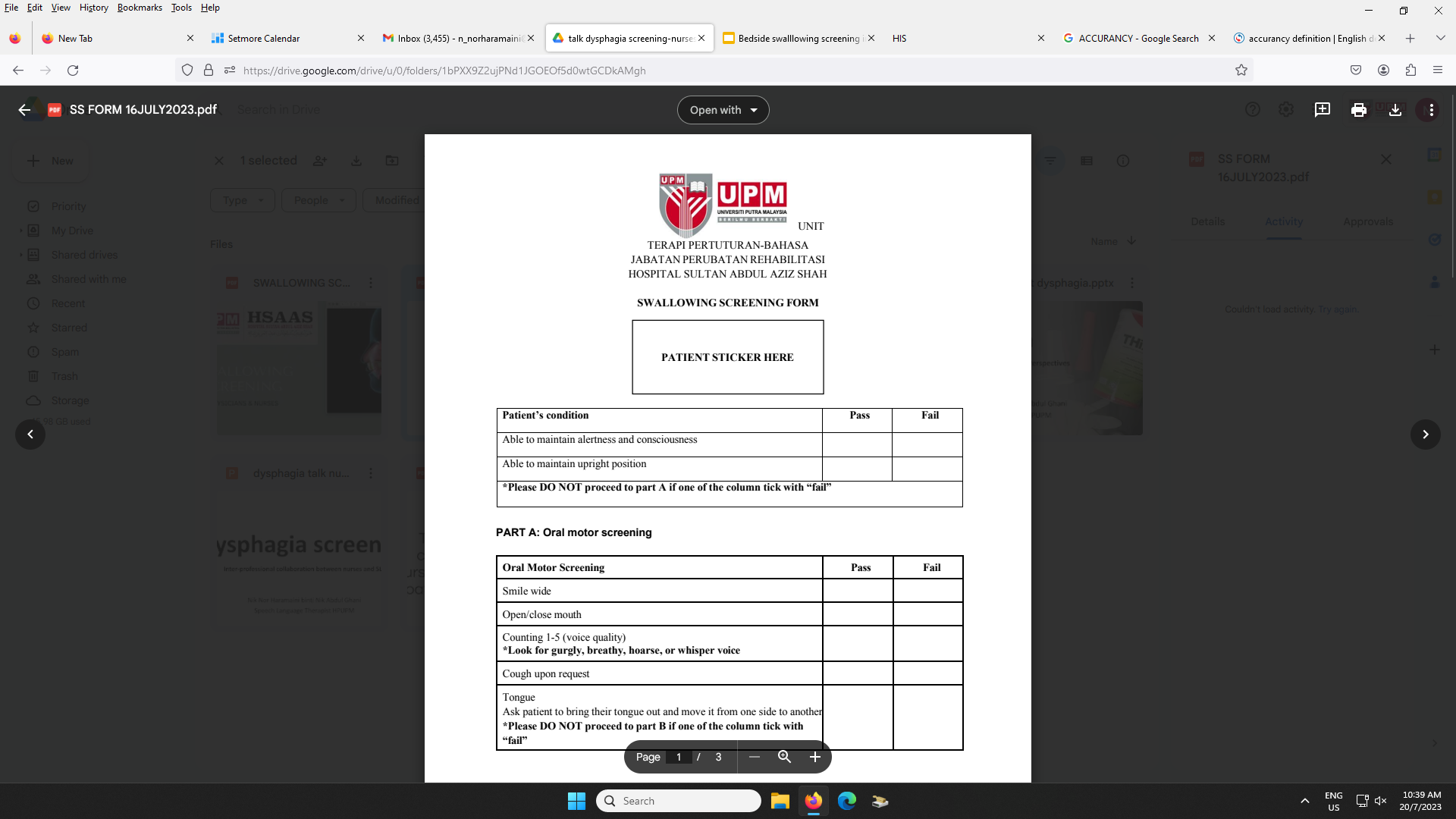 [Speaker Notes: Screening procedures are usually used to determine the possible presence of dysphagia and the need for further investigation.]
Contraindication for 
dysphagia screening
Reduced alertness
Poor respiratory status
Absent protective cough 
Poor ability to manage secretions/ spontaneous swallow 
Poor oral hygiene 
Significant oral candida
[Speaker Notes: Screening procedures are usually used to determine the possible presence of dysphagia and the need for further investigation.]
Oral care for patients with dysphagia
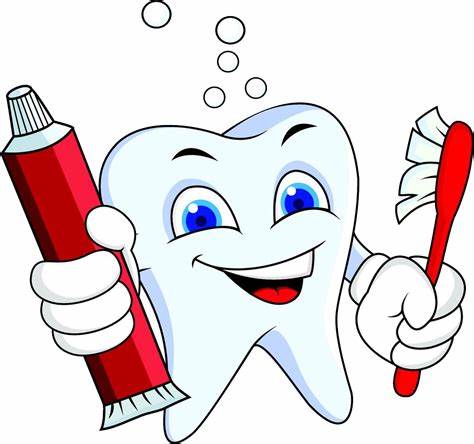 [Speaker Notes: Screening procedures are usually used to determine the possible presence of dysphagia and the need for further investigation.]
Oral care
WHY is it important ?
-maintain comfort
-easier chewing/swallowing 
-decreases sensation of dry mouth, dehydration
-improves communication 
-enhance QOL
What does it involve?
keep mouth and lips clean, moist
-remove debris, dried secretion
clean the tongue
[Speaker Notes: Screening procedures are usually used to determine the possible presence of dysphagia and the need for further investigation.]
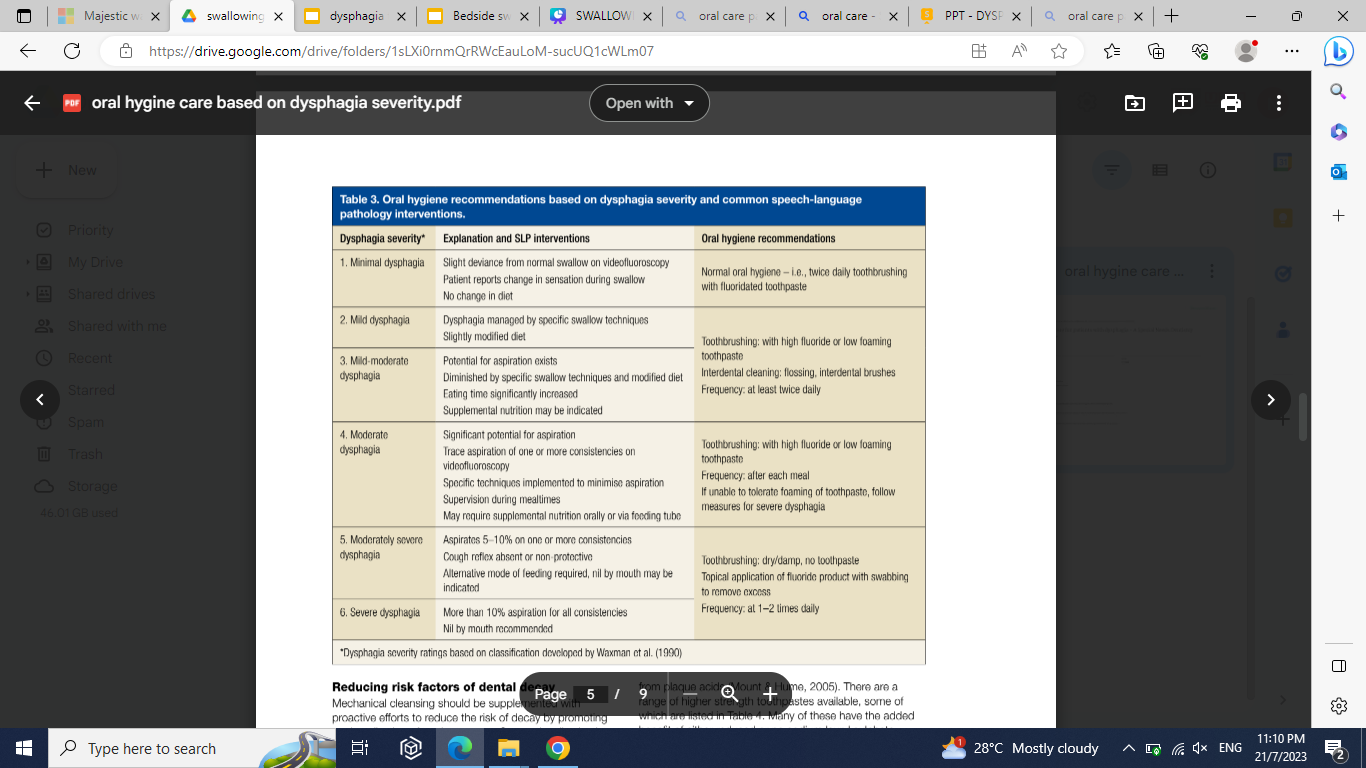 [Speaker Notes: Screening procedures are usually used to determine the possible presence of dysphagia and the need for further investigation.]
Current practice 
at HSAAS UPM
-dip toothette/gauze in mouthwash/thymol , squeezes excess off, and clean oral cavity ( tongue etc) 
-lip balm 
- xxxxxx
[Speaker Notes: Screening procedures are usually used to determine the possible presence of dysphagia and the need for further investigation.]
DYSPHAGIA DIET 
AT HSAAS
-
[Speaker Notes: Screening procedures are usually used to determine the possible presence of dysphagia and the need for further investigation.]
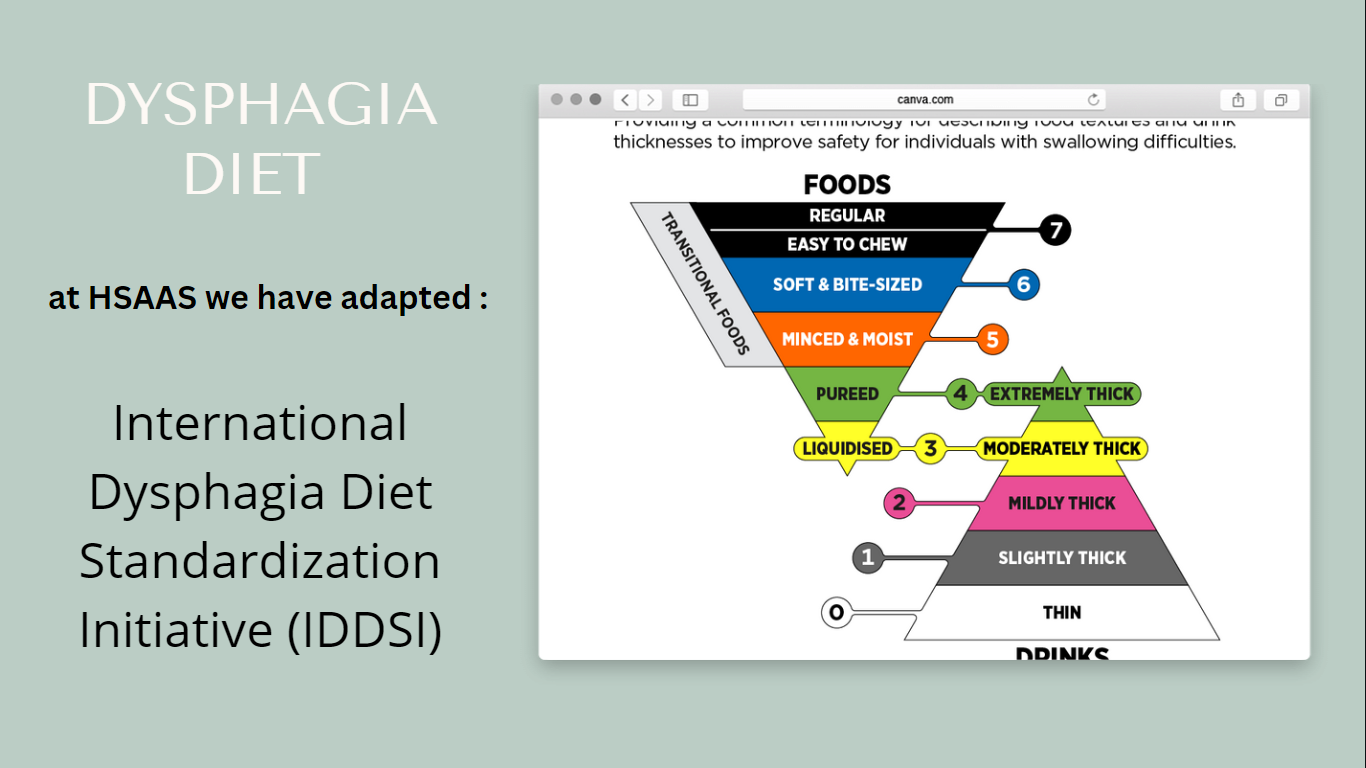 adapted from International Dysphagia Diet Standardization Initiative (IDDSI)
-
[Speaker Notes: Screening procedures are usually used to determine the possible presence of dysphagia and the need for further investigation.]
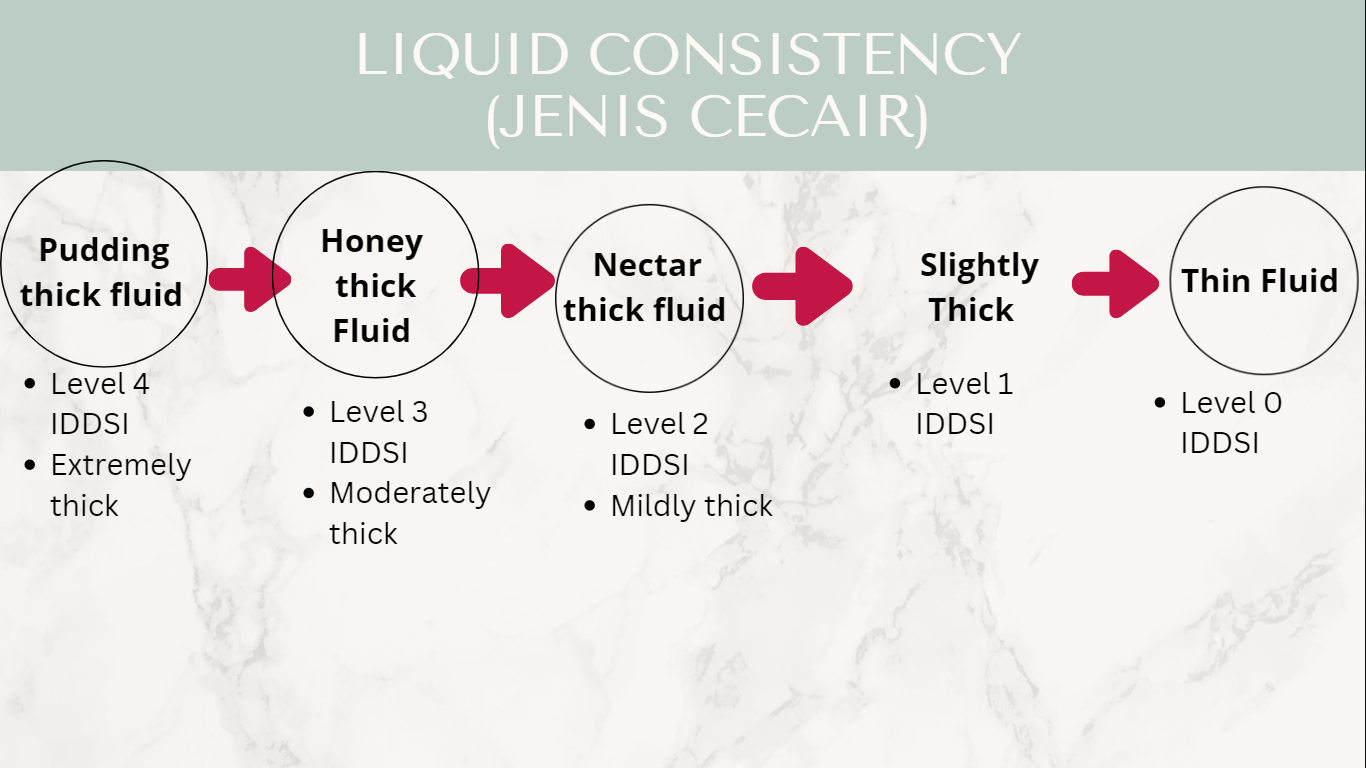 -
[Speaker Notes: Screening procedures are usually used to determine the possible presence of dysphagia and the need for further investigation.]
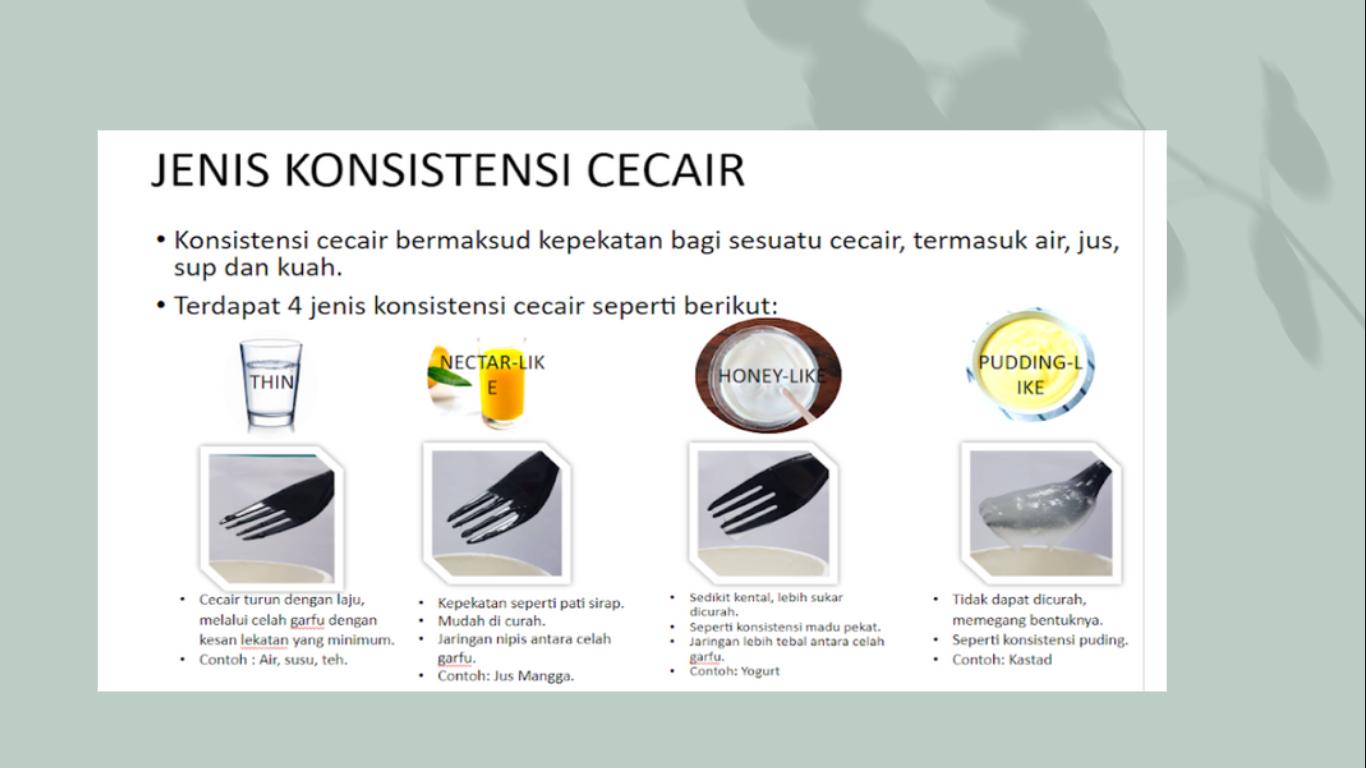 -
[Speaker Notes: Screening procedures are usually used to determine the possible presence of dysphagia and the need for further investigation.]
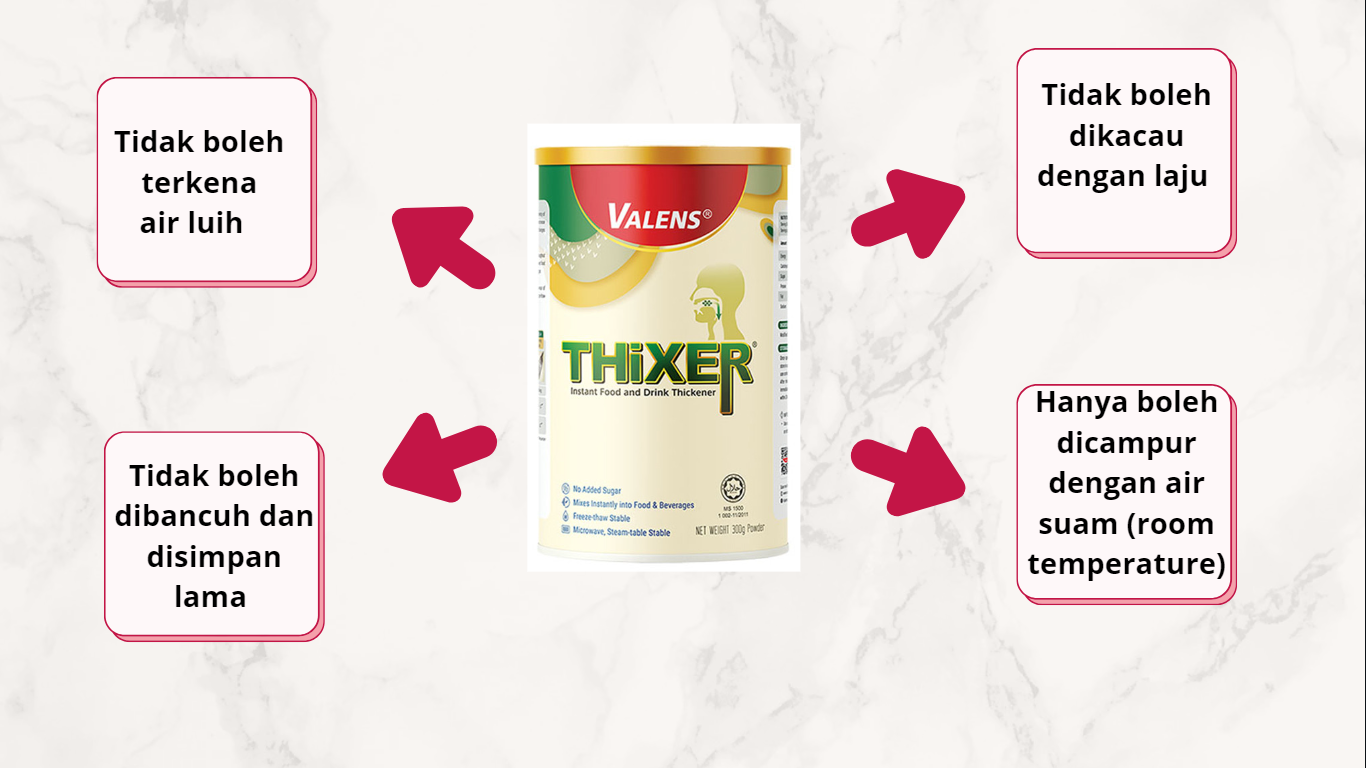 -
[Speaker Notes: Screening procedures are usually used to determine the possible presence of dysphagia and the need for further investigation.]
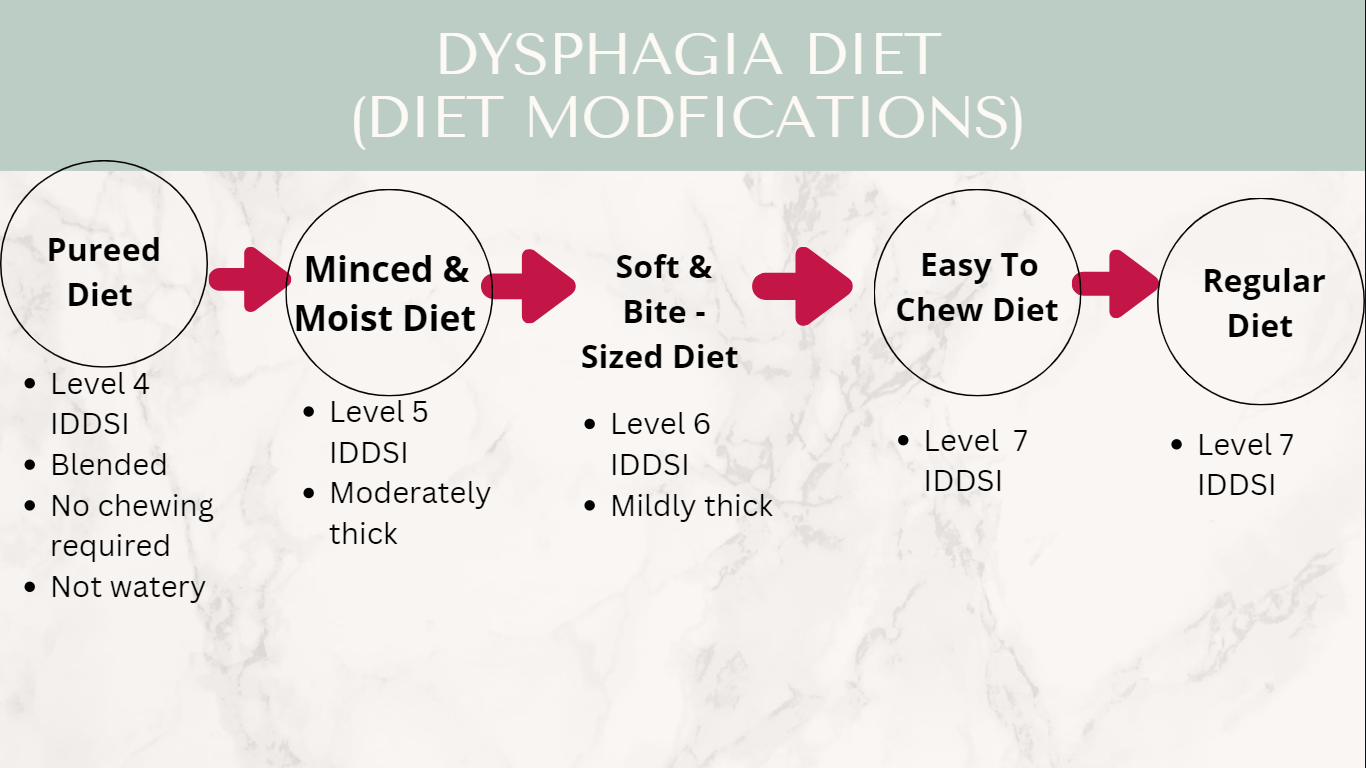 -
[Speaker Notes: Screening procedures are usually used to determine the possible presence of dysphagia and the need for further investigation.]
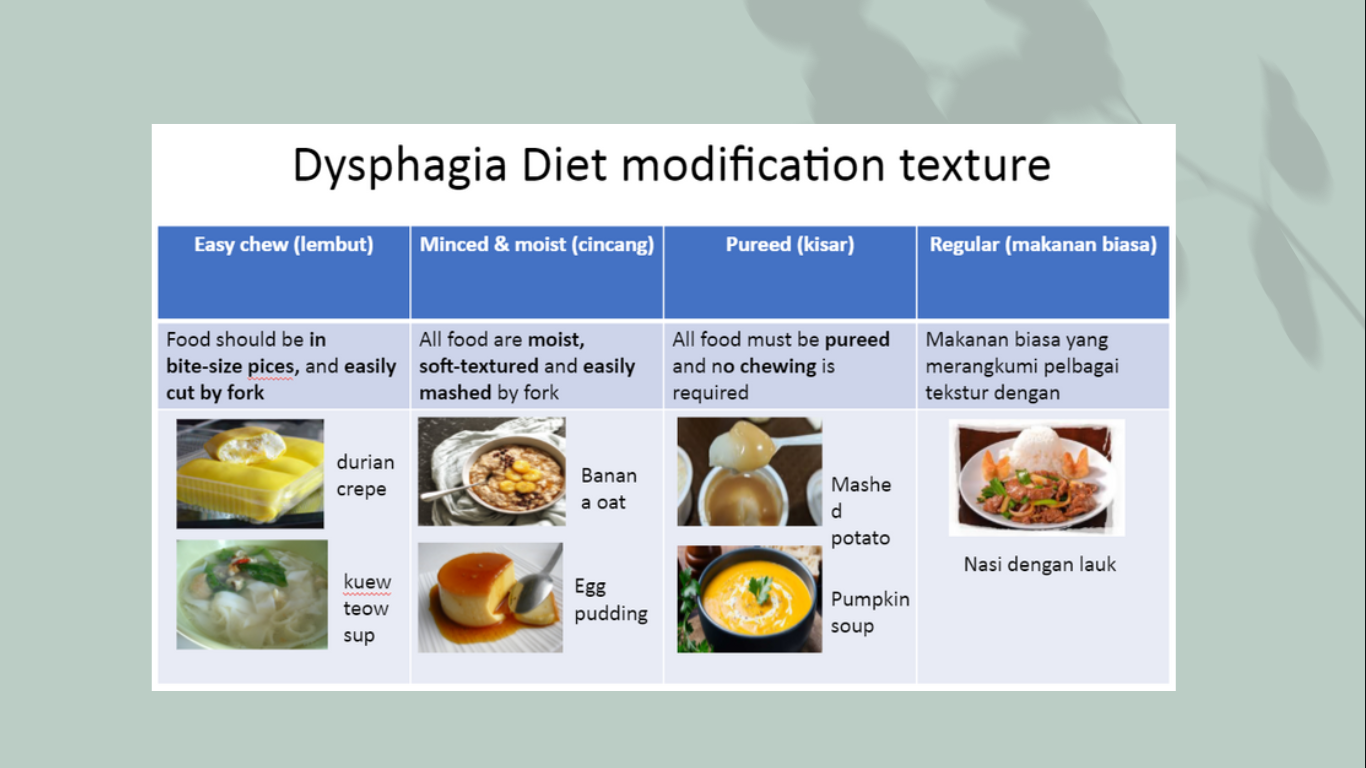 -
[Speaker Notes: Screening procedures are usually used to determine the possible presence of dysphagia and the need for further investigation.]
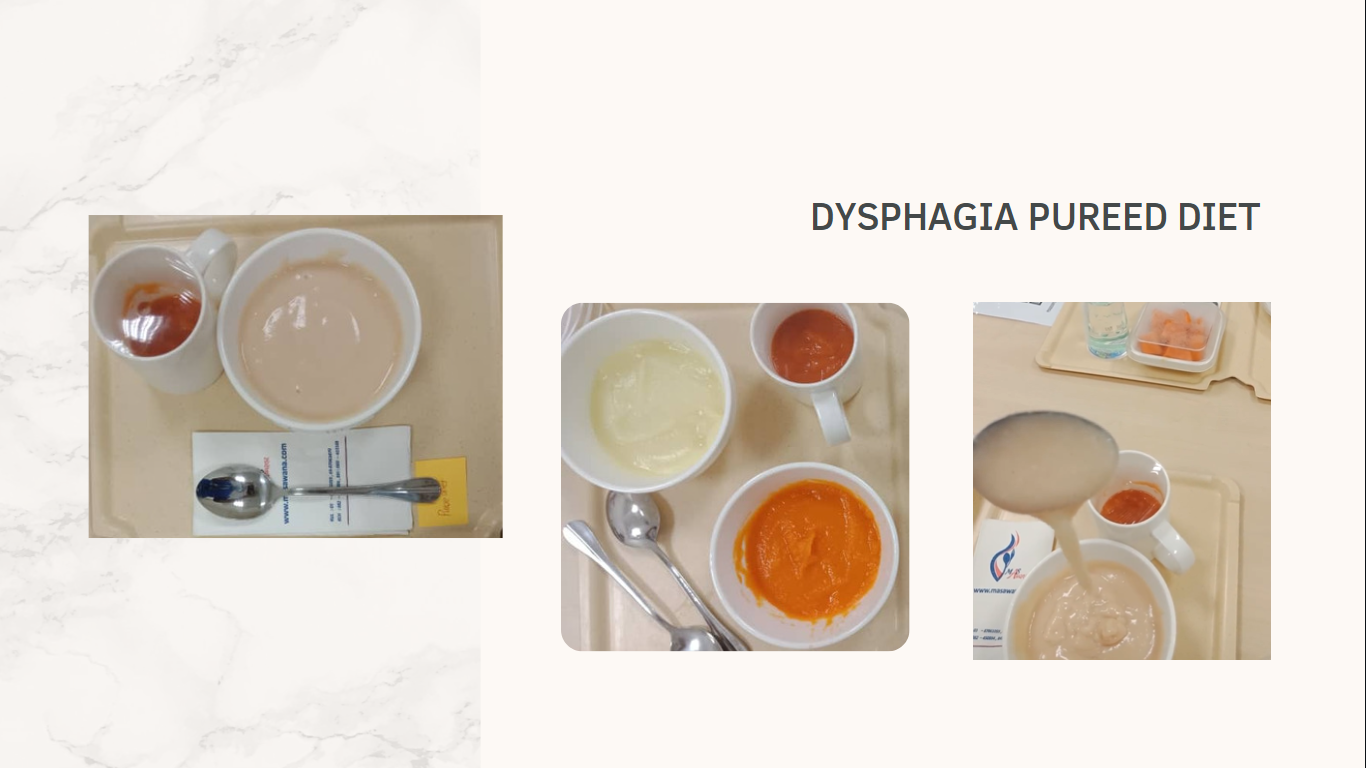 -
[Speaker Notes: Screening procedures are usually used to determine the possible presence of dysphagia and the need for further investigation.]
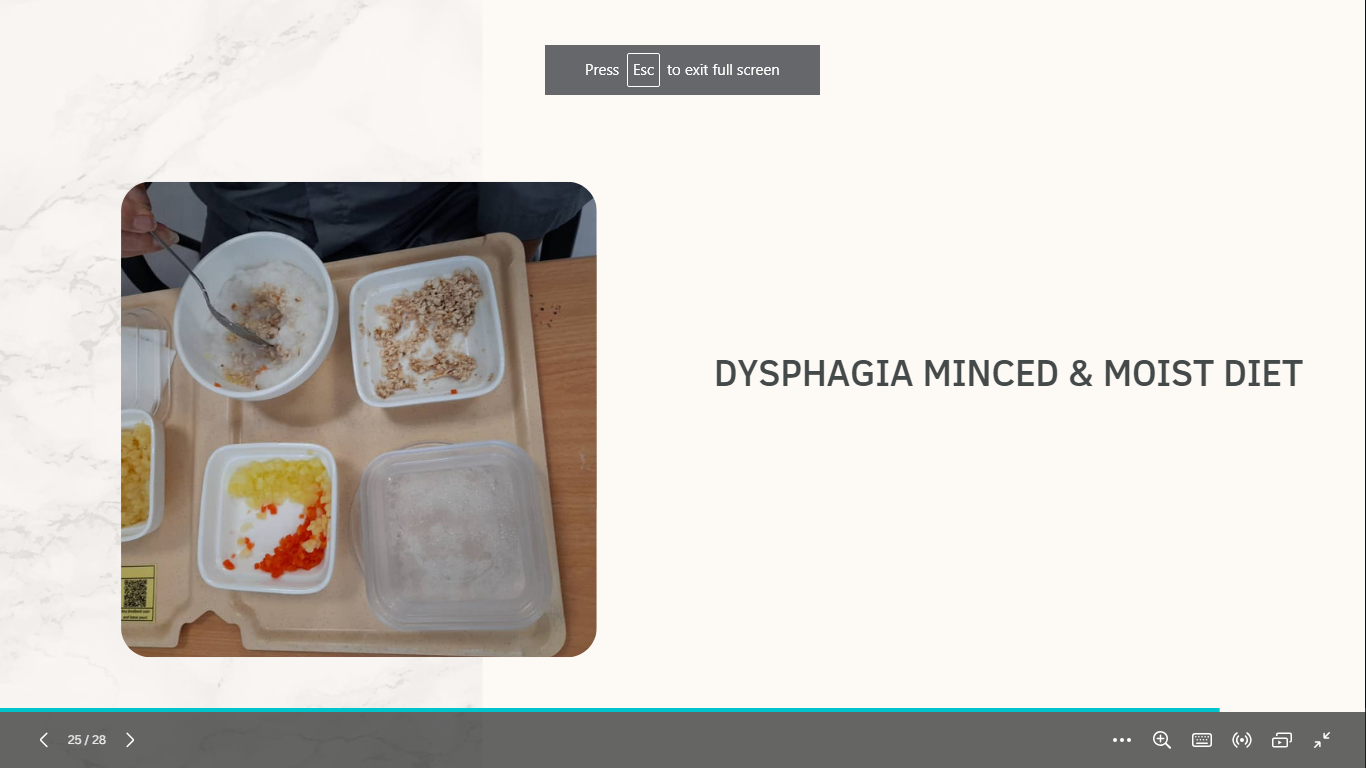 -
[Speaker Notes: Screening procedures are usually used to determine the possible presence of dysphagia and the need for further investigation.]
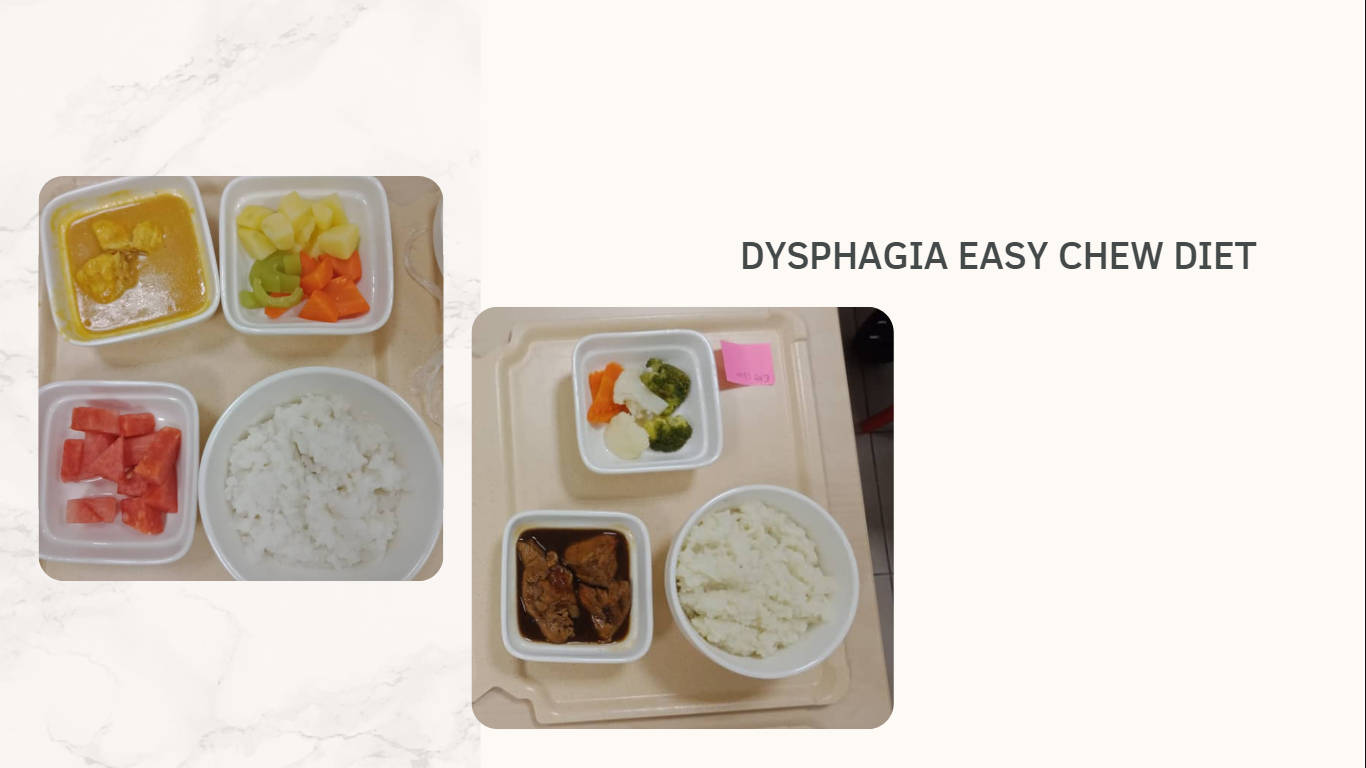 -
[Speaker Notes: Screening procedures are usually used to determine the possible presence of dysphagia and the need for further investigation.]
SAFE Swallowing Strategies
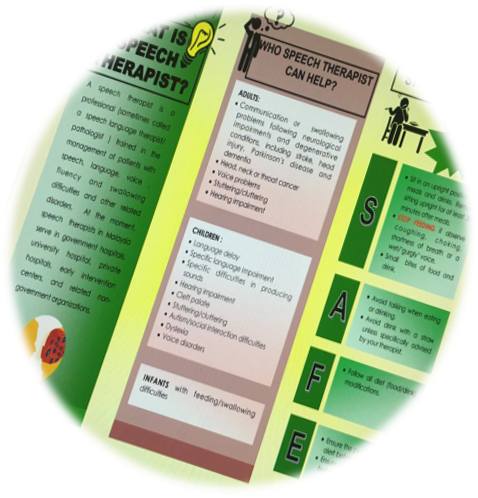 S
SIT UPRIGHT POSITION
STOP FEEDING 
SMALL BITES
A
AVOID TALKING
AVOID STRAW
F
FOLLOW DIET MODIFICATION
E
ENSURE ALERT
ENSURE ORAL HYGIENE
[Speaker Notes: Strategi yang diberikan adalah berbeza-beza antara pesakit mengikut masalah menelan yang dihadapi.
Matlamat utama dalam rawatan masalah menelan adalah untuk mengurangkan risiko semasa menelan dan risiko kematian yang dikaitkan dengan jangkitan paru-paru. Selain itu, rawatan yang diberikan supaya pesakit kembali mengambil diet secara normal. Ini seterusnya dapat meningkatkan kualiti hidup mereka (Singh & Hamdy 2006).]
Take home message
SLPs and other health professional (rehab physicians, nurses, dietitians etc) can work together to deliver collaborative care to patients with dysphagia and improve not only swallow function, but also, overall quality of life.
Management should be aimed at facilitating safe swallowing while spontaneous recovery takes place. 
 Texture modified foods are provided clinically to reduce choking risk and manage dysphagia.  Careful choice of food textures and ingredients is required to maximize oral intake, especially protein intake, to maintain adequate nutrition.
It is important to establish collaborations early in interdisciplinary  healthcare training in order to improve quality of patient care.
SERVIS KLINIK  TERAPI PERTUTURAN-BAHASA
Out patient service (adult)
In patient service (adult)
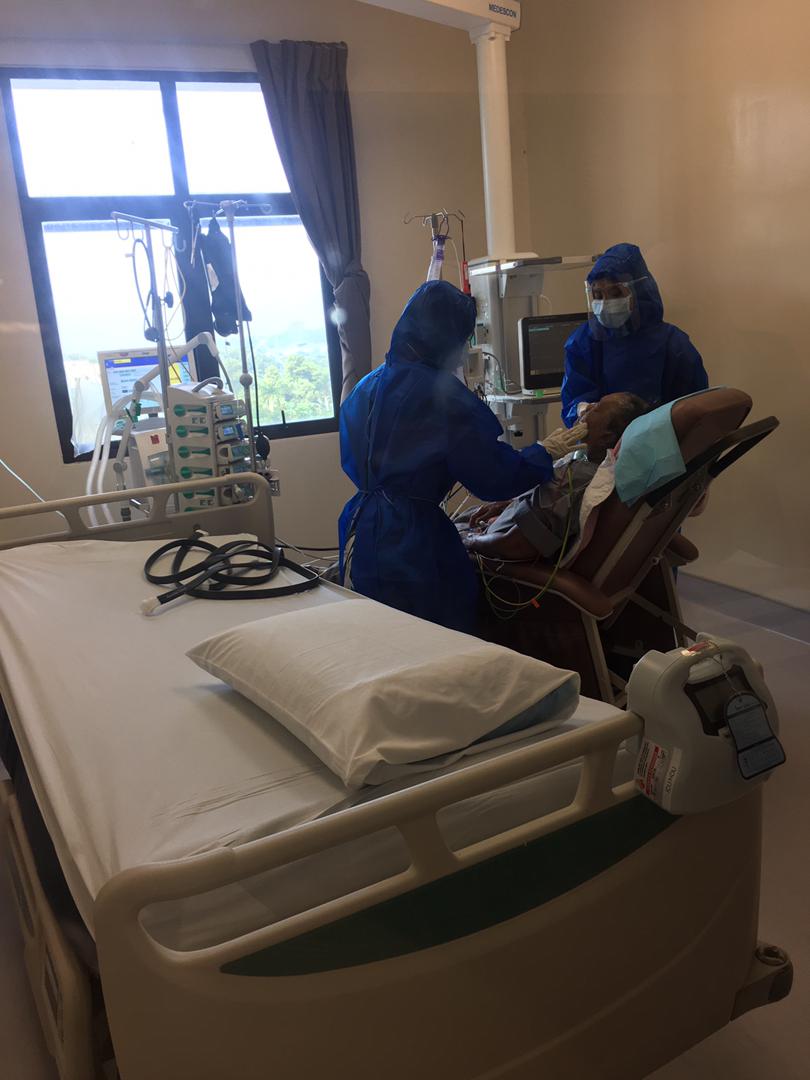 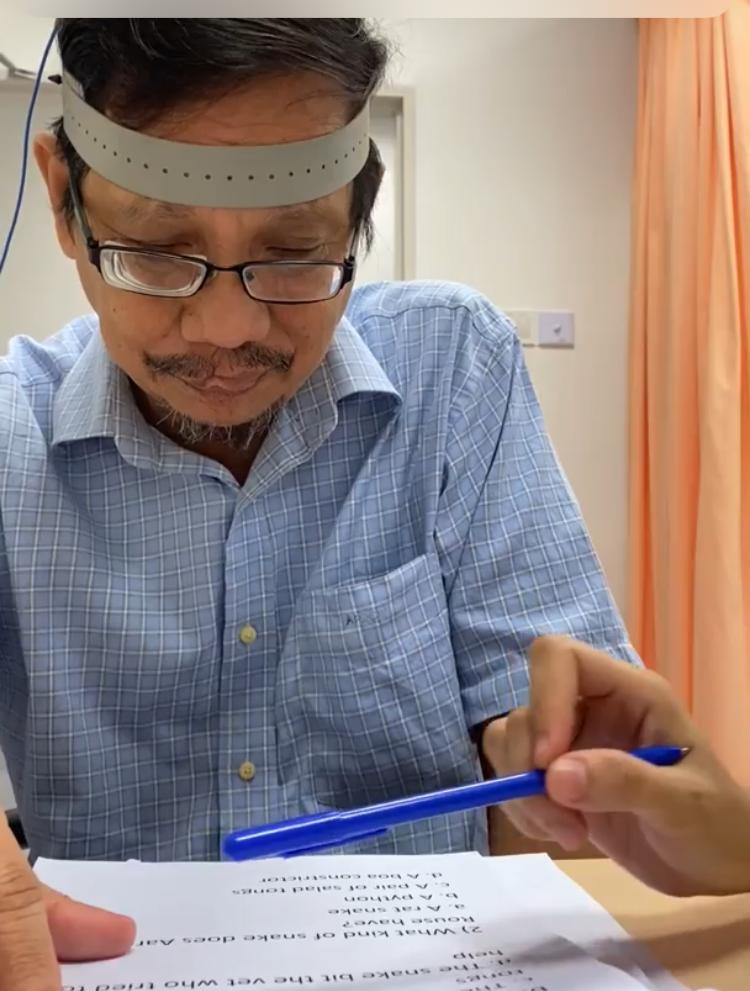 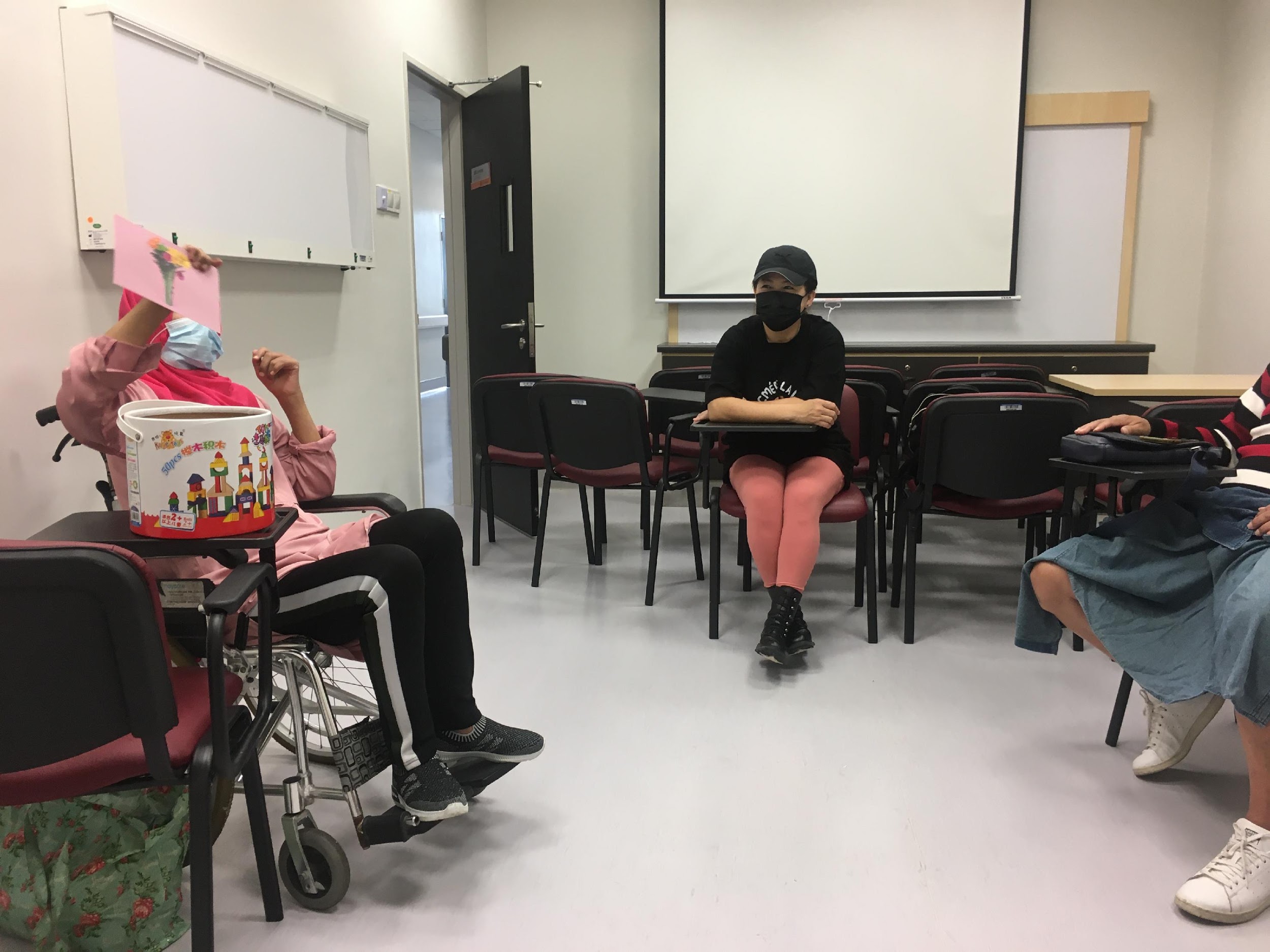 SERVIS TERAPI PERTUTURAN
In patient service (paed -feeding)  & Out patient service (paed)
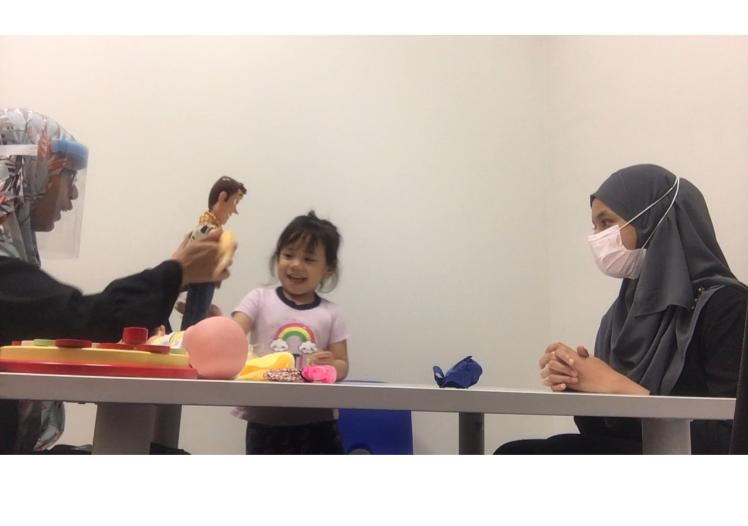 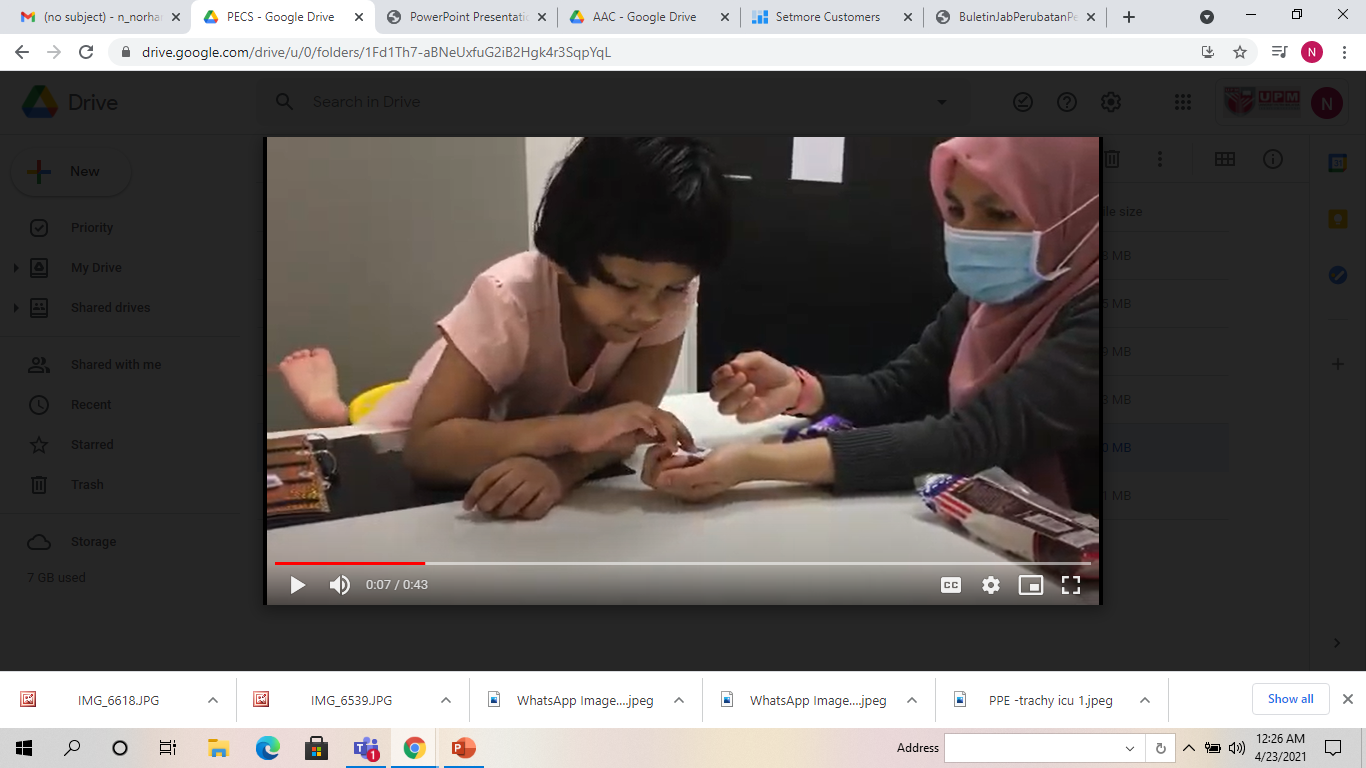 Terima Kasih